Reading TimeGo over paper and reviewDiscussion starts at 1:15
https://teach2impact.com/2020/07/19/the-story-of-normal-distribution-of-grades/
Neo-Piagetian Theory as a Guide to Curriculum Analysis
Claudia Szabo and Katrina Falkner (2014)
https://doi.org/10.1145/2538862.2538910
All information from paper listed above unless otherwise cited
Piagetian Theory
Learning occurs in stages:
Sensorimotor
Pre-operational
Concrete Operational
Formal Operational
Neo-Piagetian Theory
Learning always follows the stage progression
This continues throughout our lives
It is specific to concepts and contexts
Learners typically operate in multiple stages at once, depending on mastery of subjects within a problem
Lister et. al
Curriculum Development
A process of developing course materials that includes:
Identifying instructional goals
Developing/selecting:
Course content and materials
Learning activities
Assessment strategies
Curriculum Challenges
Courses continue to evolve
Can “drift” away from original goals
Prior courses may stop teaching prerequisites
New teachers may not understand prior structure/goals
Curriculum Maps
A graphical representation of the curriculum identifying content to be taught and prerequisite/postrequisite relationships
Ideally a Directed Acyclic Graph
Proposed Framework
Integrate Neo-Piagetian Levels into Curriculum mapping to:
Ensure students are not assessed at a higher level than taught (assessment leaps)
Ensure prerequisite knowledge and level is reached earlier in the curriculum (prerequisite concepts)
Classification Taxonomy
Concrete Operational	
Representational Systems
Single Abstractions – Familiar
Formal Operational
Single Abstractions – Global
Abstraction Mapping
Abstraction Systems
Principles
Single Abstractions
Familiar
Abstraction used concretely within a single programming language
Global
Abstraction within a new context (programming language, library, etc)
Abstraction Mapping
Reasoning about relationships between closely related concepts, i.e.:
While and Do While loops
Interfaces and Abstract classes in C#
Virtual and Abstract methods in C#
Abstraction Systems
Interactions between distantly related concepts, for example:
Program stack and memory allocation through the ‘new’ keyword
Stack overflow exception and infinite recursion
Principles
Unifying principles from the entire domain, i.e.
Structured Programming
Type Systems
Audience Participation
Where do the following fit in?
In-memory binary representation of numeric types
Strings as lists of characters
Recursive methods and looping structures
Mapping Process
Define Concepts
Classify Teaching Activities
Classify Assessment Activities
Revise and Compare
Identify prerequisites and assessment leaps
Define Concepts
Analyze sources for concepts used in the class
Syllabi					Accreditation (ABET)
Textbooks				ACM/IEEE Curriculum
Lectures
Be aware of LATENT (assumed or hidden) concepts
Classify Teaching Activities
For each activity integrate into the concept table integrating:
Concepts taught
Levels taught at
When taught
Context & Examples
Classifying Assessment Activities
Review summative assessments and record:
Perceived level of assessment
Integrate into the concept table
Revision and Comparison
Review the concept table as a group, revising levels based on consensus
Address issues raised by the mapping:
Missing prerequisites
Assessment leaps
Case Study
Used for first year (3 course) programming sequence
Introduction to Programming
Object-Oriented Programming
Data Structures and Algorithm Design
Case Study Diagrams
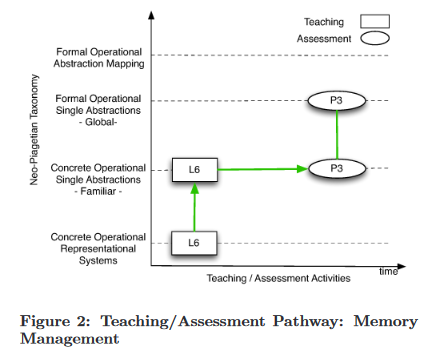 Case Study Diagrams
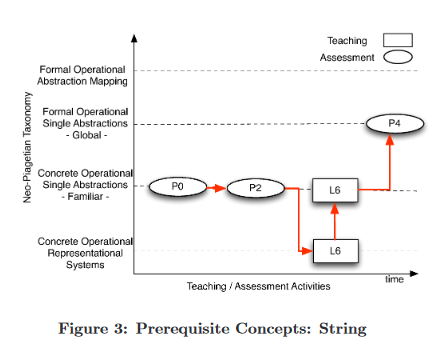 Case Study Diagrams
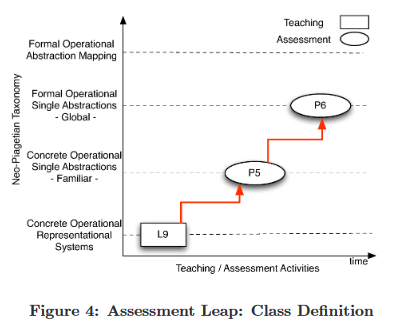 Conclusion
Reiterates the usefulness for this style of curriculum mapping
Underscores the importance of finding and addressing
Prerequisites
Assessment leaps